Poznávačka dvouděložných rostlinVyzkoušejte si na nečisto, na závěr si zkontrolujte výsledky a koukněte, jak by jste dopadli při známkování
1.
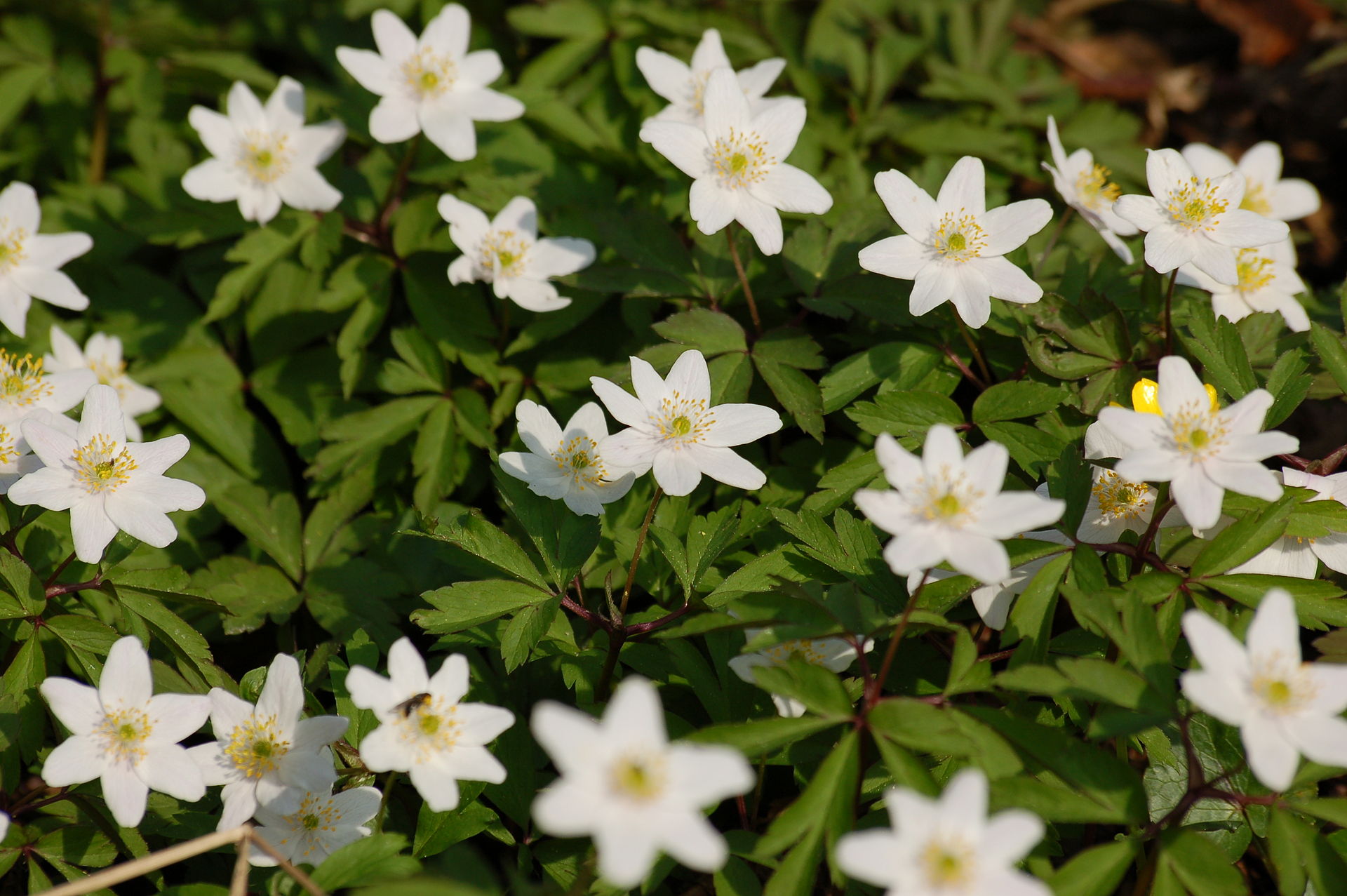 2.
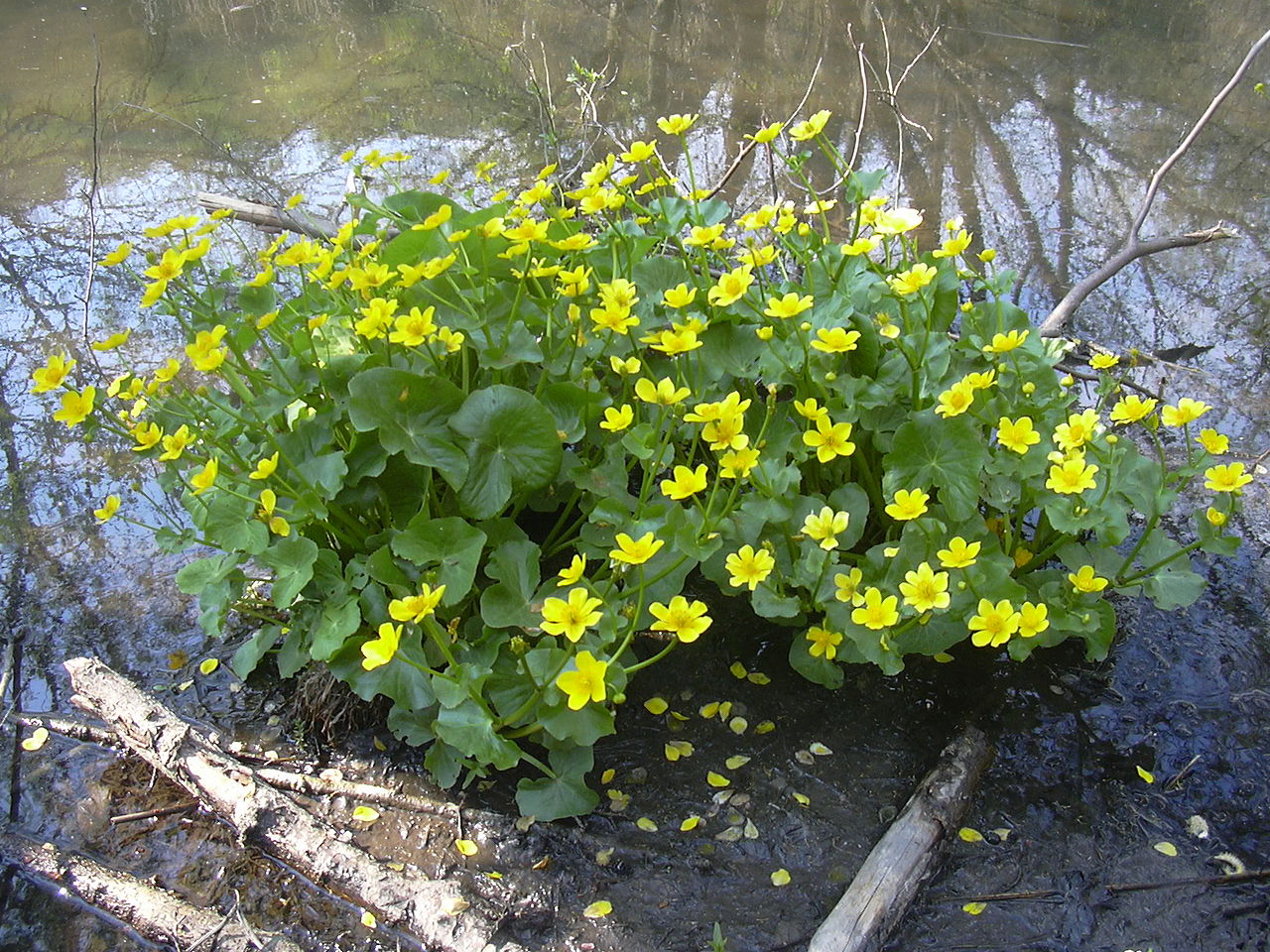 3.
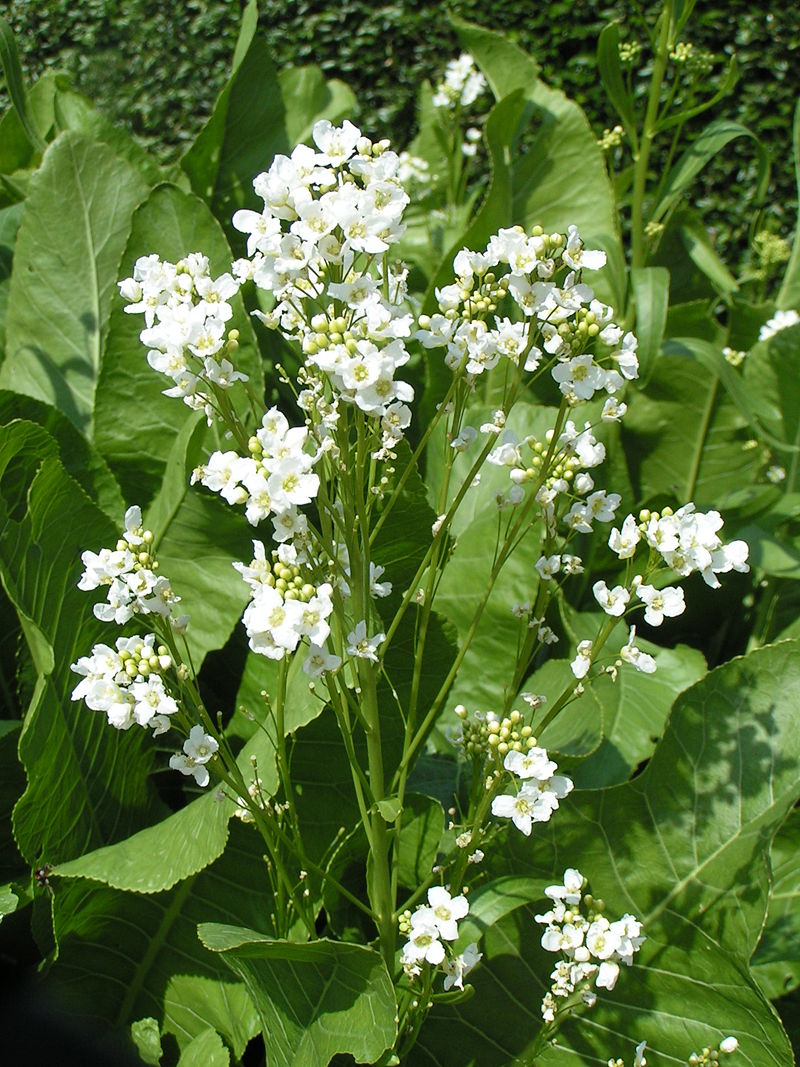 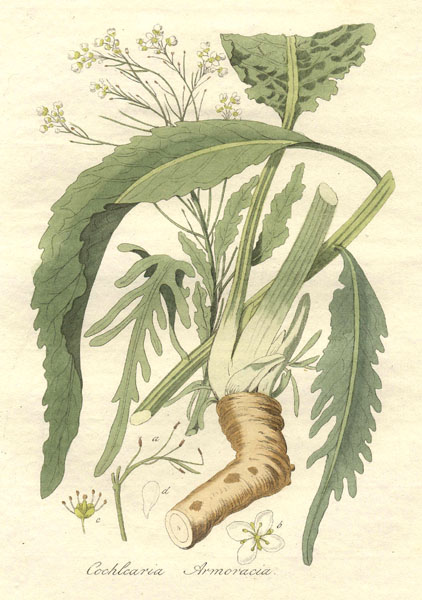 4.
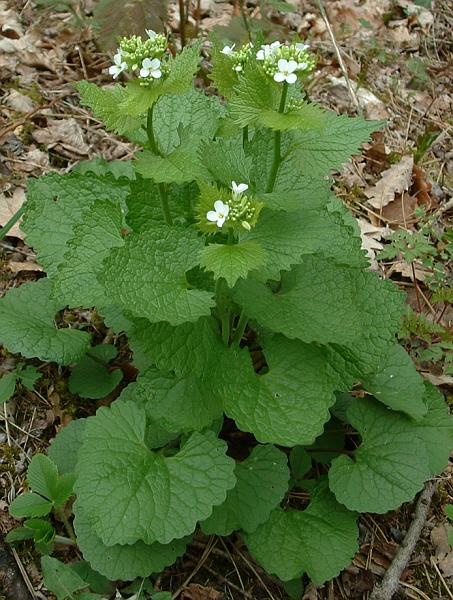 5.
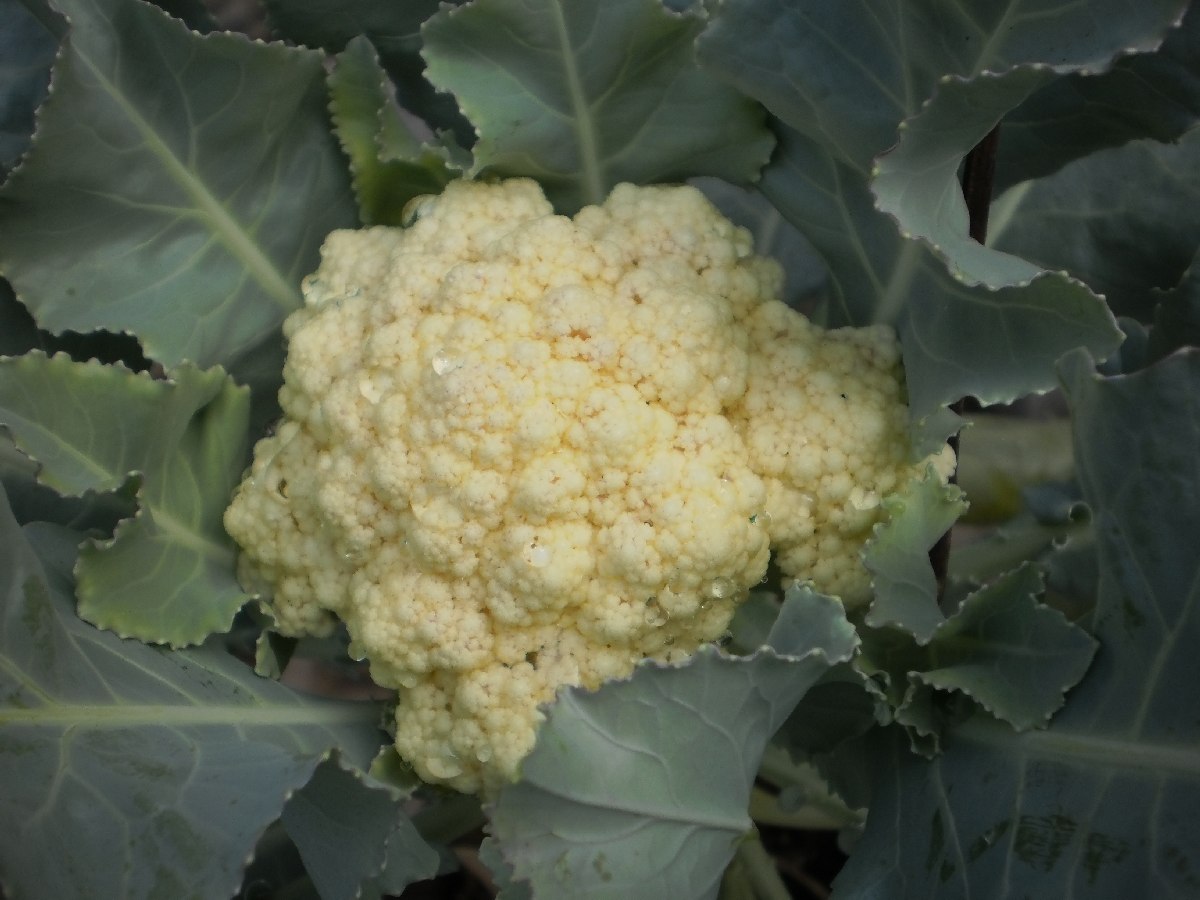 6.
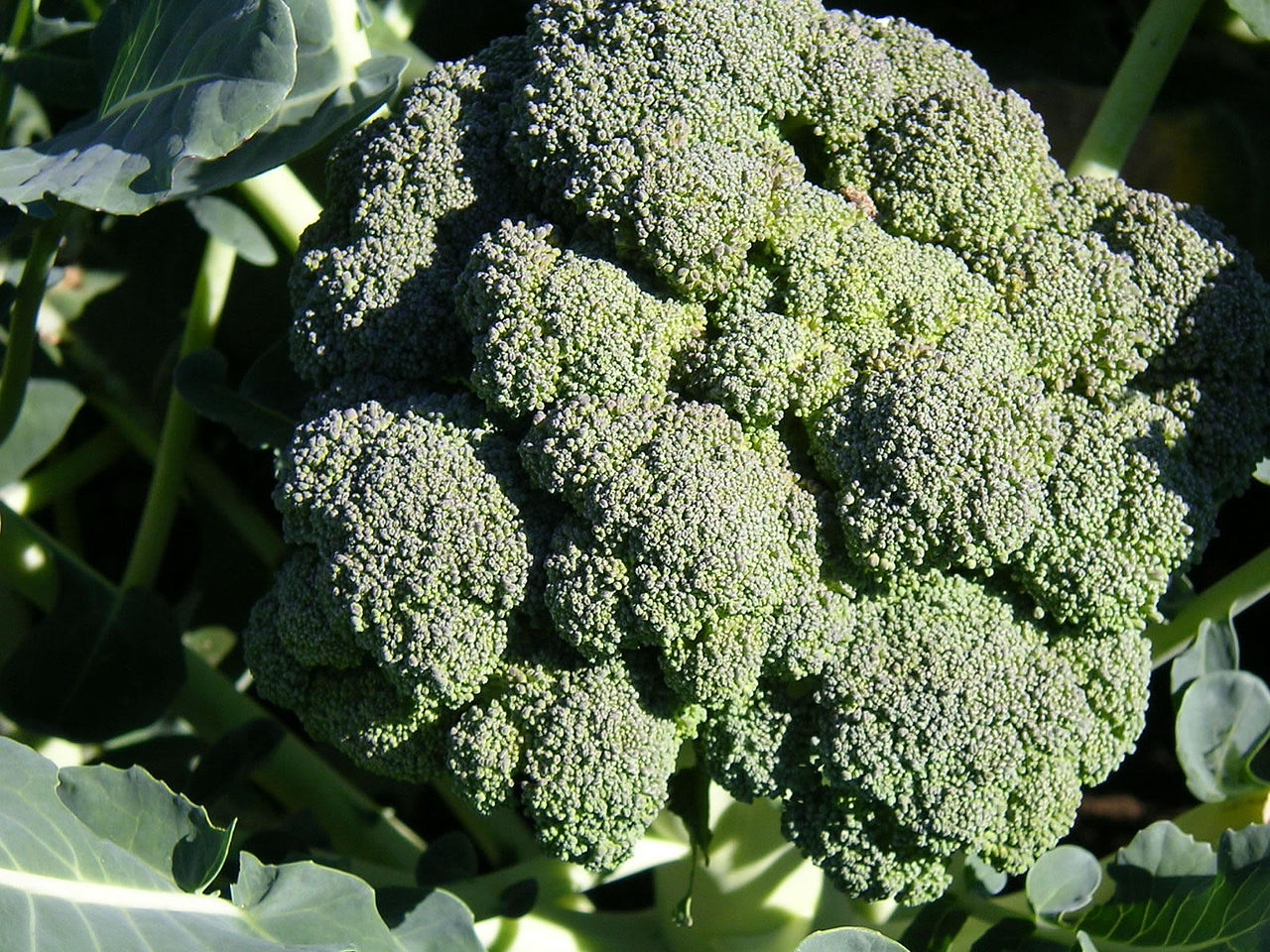 7.
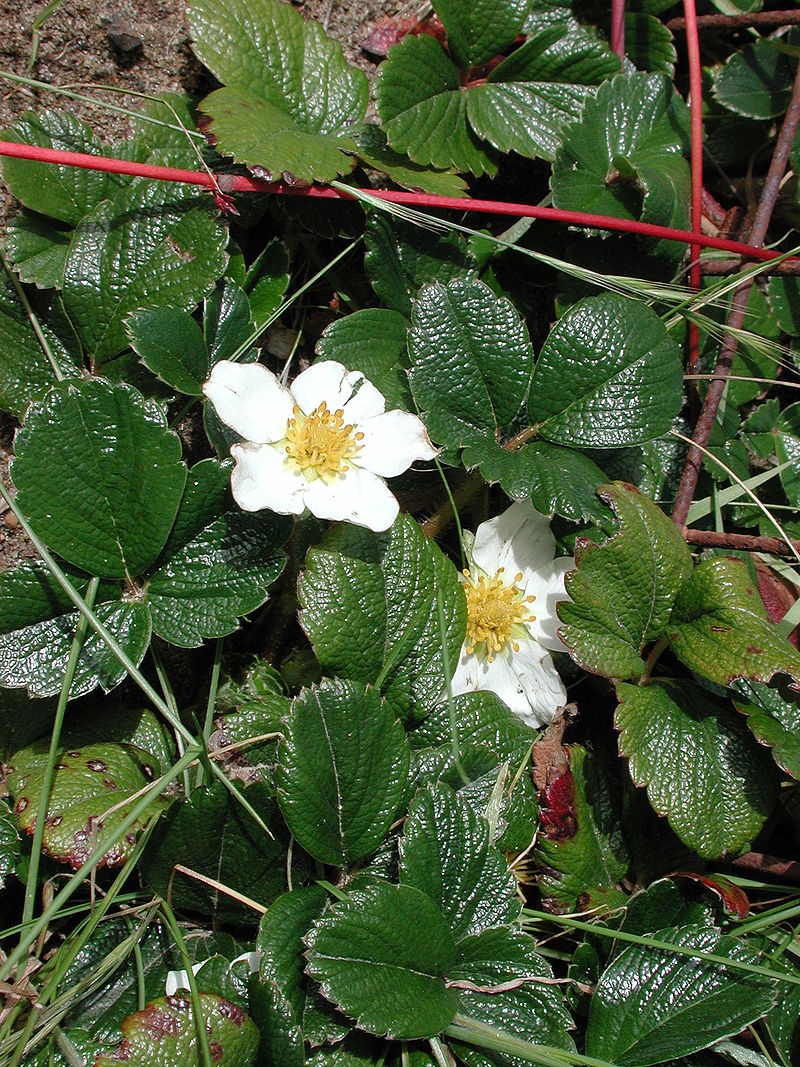 8.
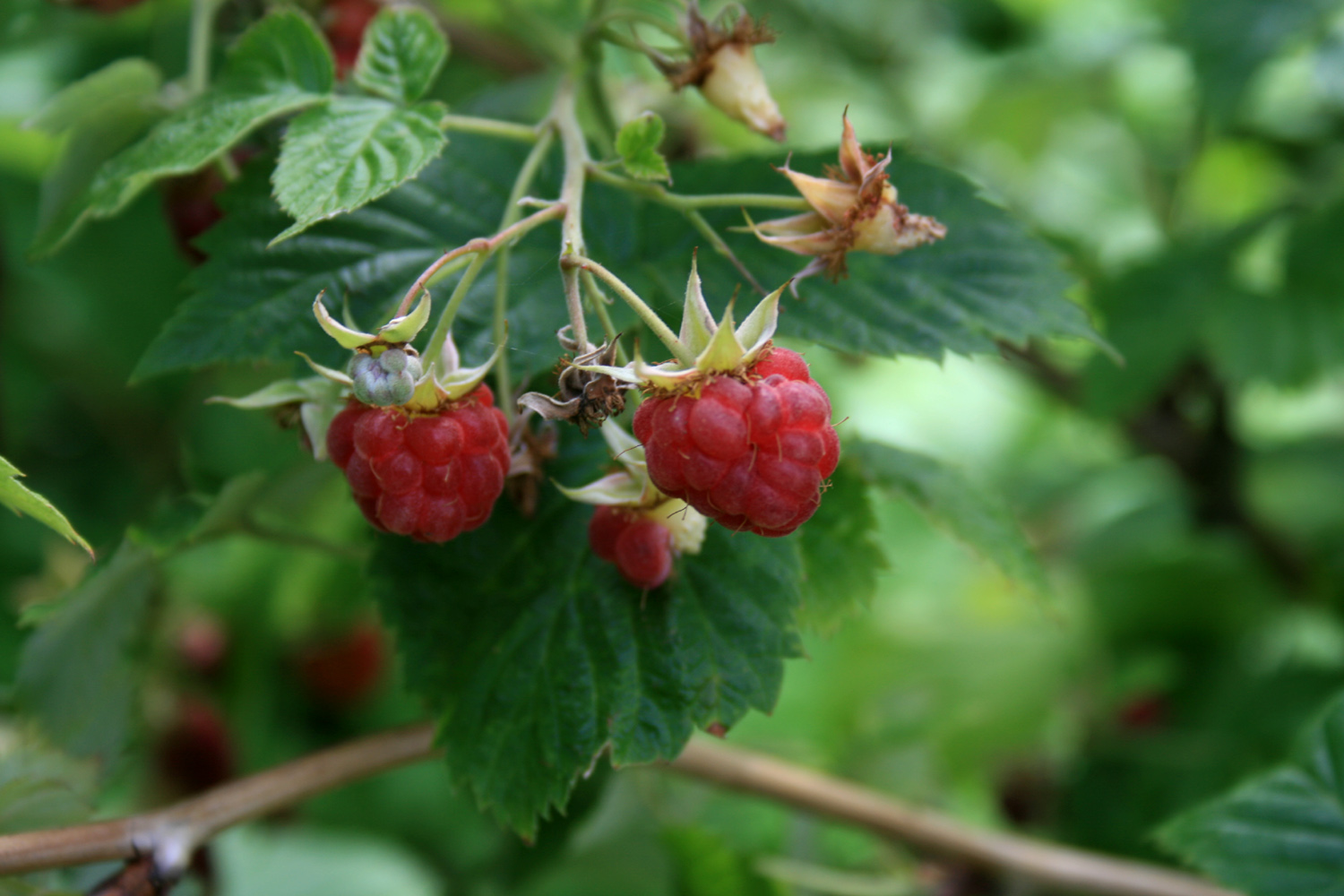 9.
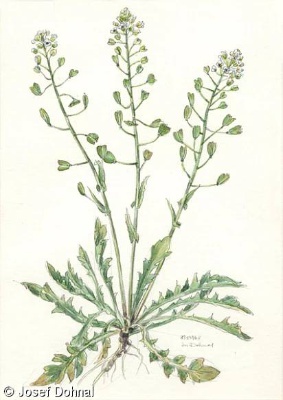 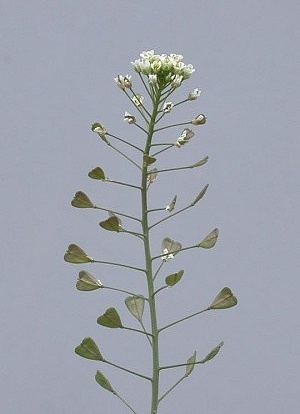 10.
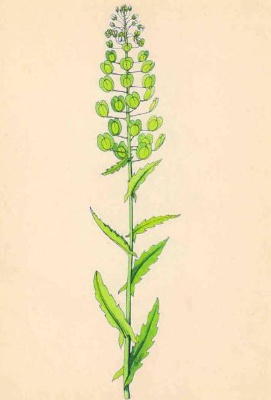 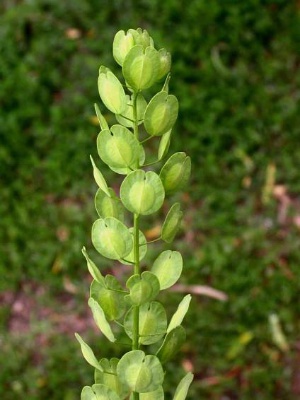 11.
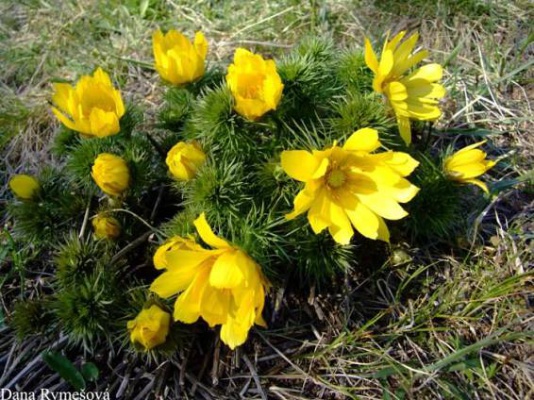 12.
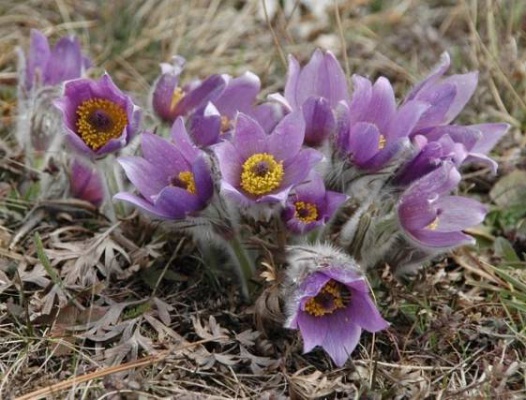 13.
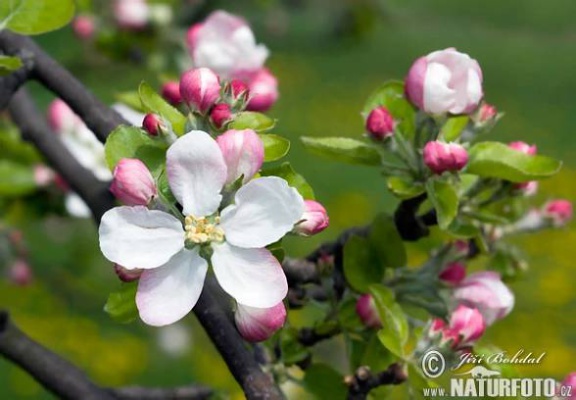 14.
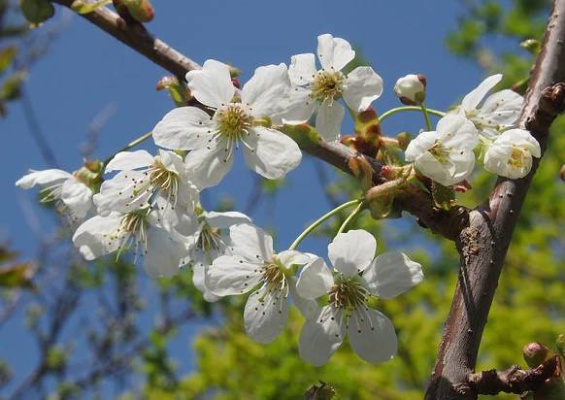 15.
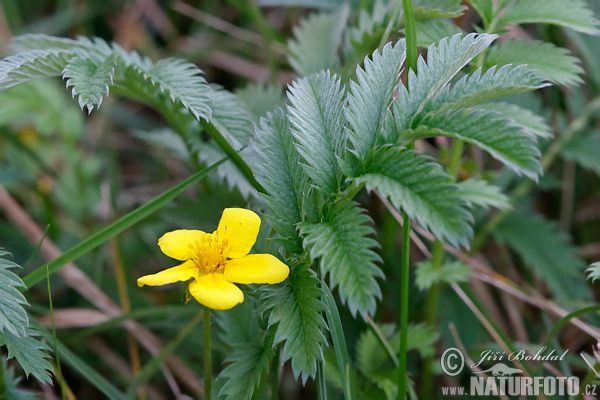 16.
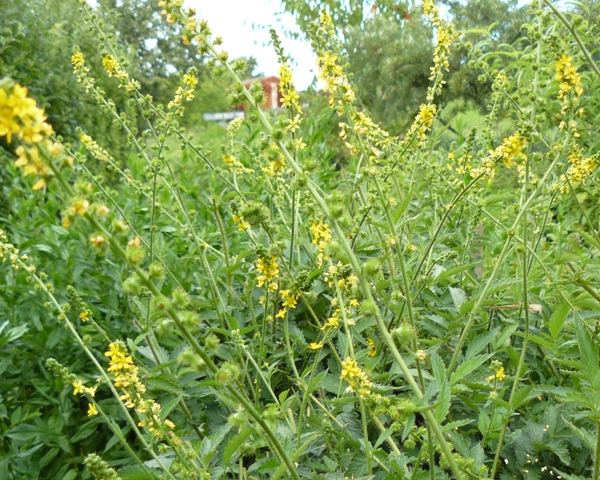 17.
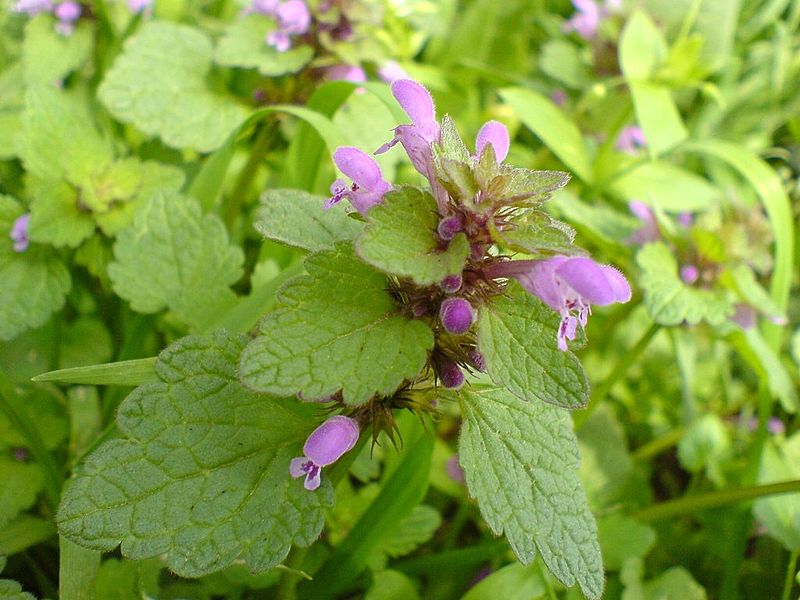 18.
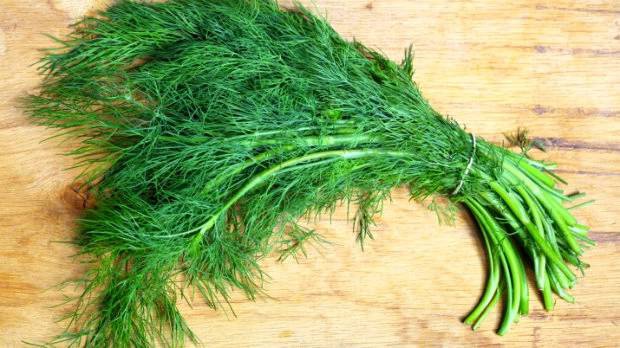 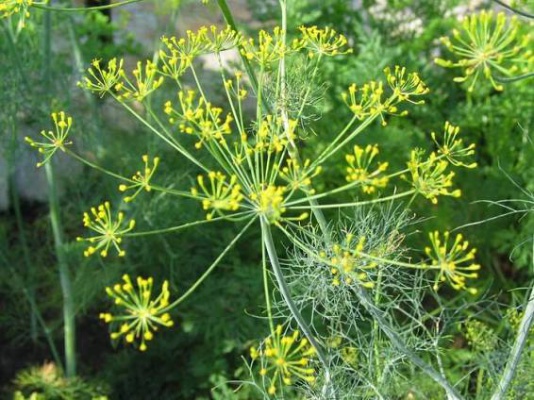 19.
20.
21.
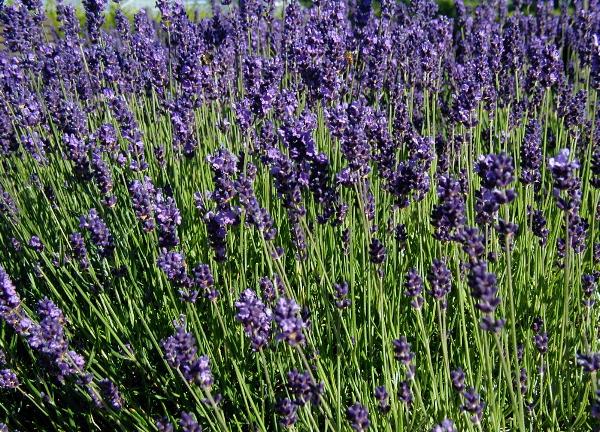 22.
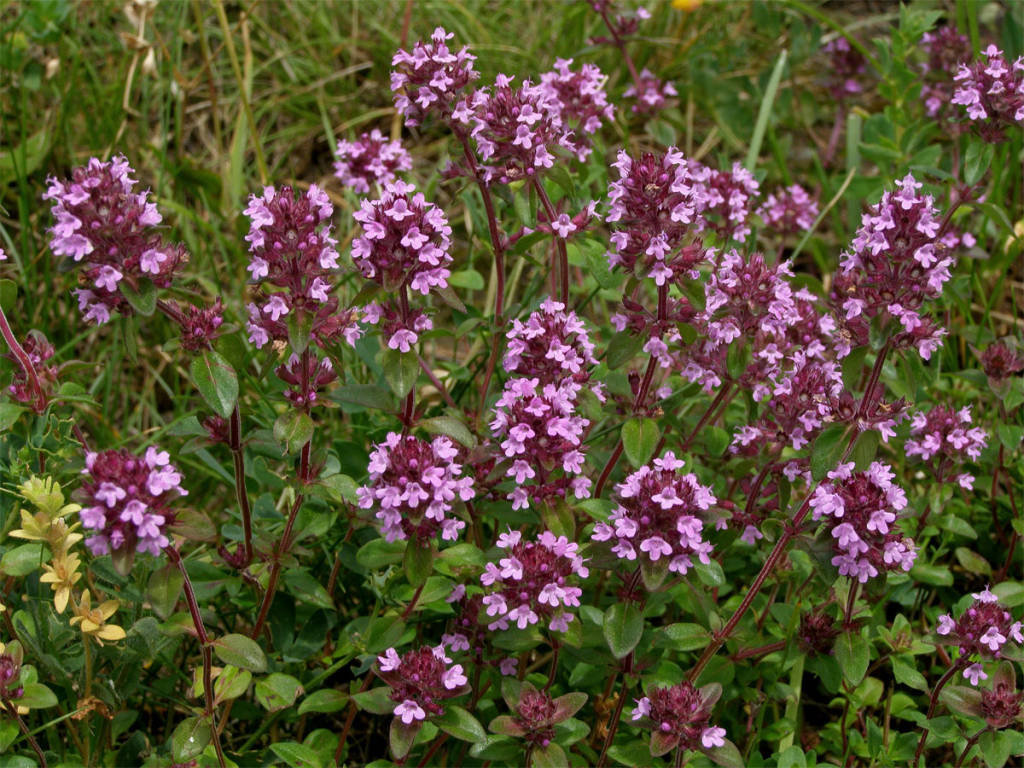 23.
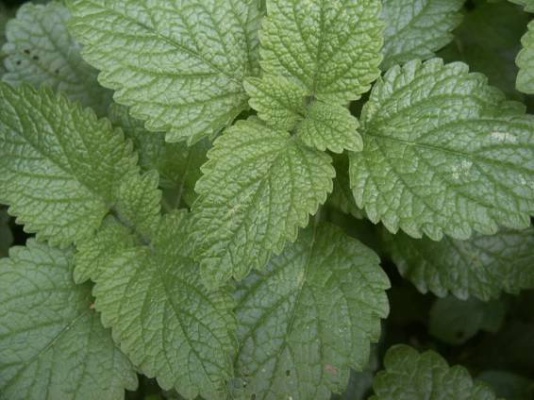 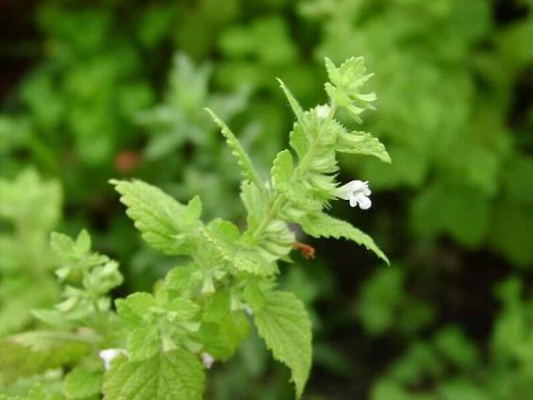 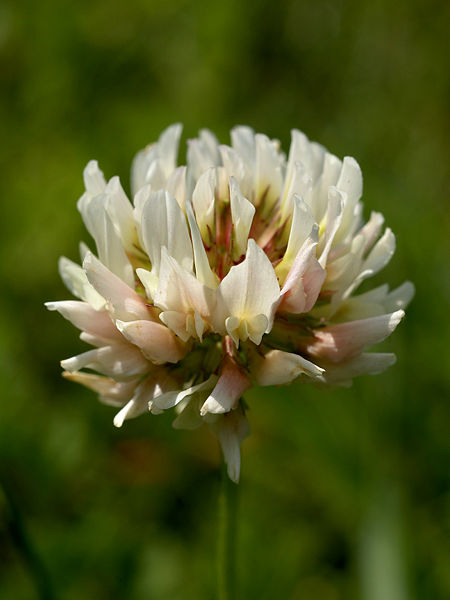 24.
25.
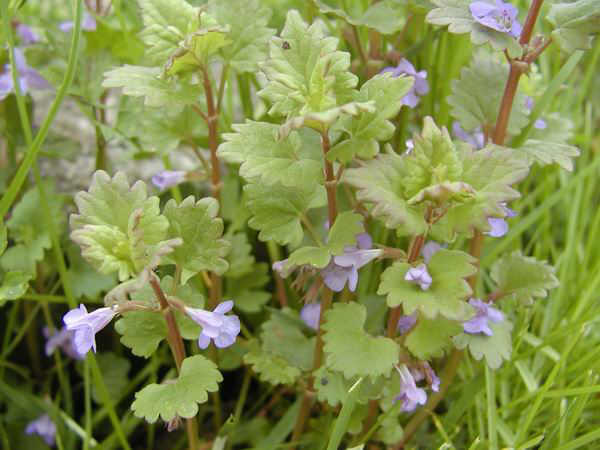 Výsledky
Hodnocení
25 – 21 b………………………za 1
20 – 16 b ………………………za 2
15 – 10 b ………………………za 3
9 – 5 b …………………………..za 4
4 – 0 b …………………………..za 5